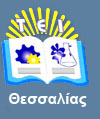 Βάσεις Δεδομένων II
Ενότητα 9: Ακεραιότητα

Γεωργία Γκαράνη, 
Επίκουρη Καθηγήτρια,
Τμήμα Μηχανικών Πληροφορικής Τ.Ε.,
T.E.I. Θεσσαλίας
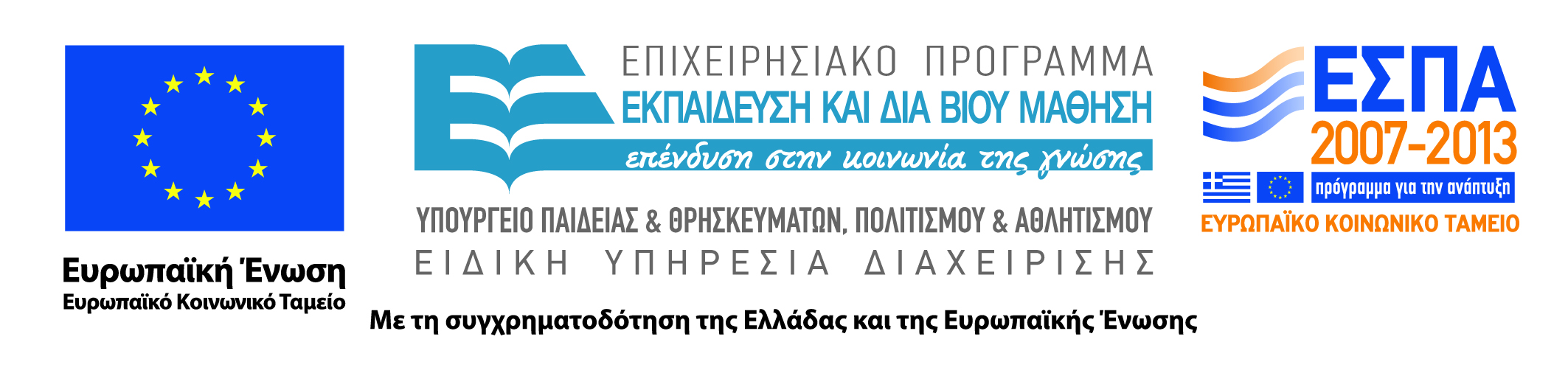 Άδειες Χρήσης
Το παρόν εκπαιδευτικό υλικό υπόκειται σε άδειες χρήσης Creative Commons. 
Για εκπαιδευτικό υλικό, όπως εικόνες, που υπόκειται σε άλλου τύπου άδειας χρήσης, η άδεια χρήσης αναφέρεται ρητώς.
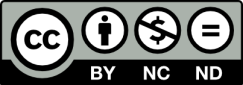 2
Χρηματοδότηση
Το παρόν εκπαιδευτικό υλικό έχει αναπτυχθεί στα πλαίσια του εκπαιδευτικού έργου του διδάσκοντα. 
Το έργο «Ανοικτά Ακαδημαϊκά Μαθήματα στο ΤΕΙ Θεσσαλίας» έχει χρηματοδοτήσει μόνο τη αναδιαμόρφωση του εκπαιδευτικού υλικού.
Το έργο υλοποιείται στο πλαίσιο του Επιχειρησιακού Προγράμματος  «Εκπαίδευση και Δια Βίου Μάθηση» και συγχρηματοδοτείται από την Ευρωπαϊκή Ένωση (Ευρωπαϊκό Κοινωνικό Ταμείο) και από εθνικούς πόρους.
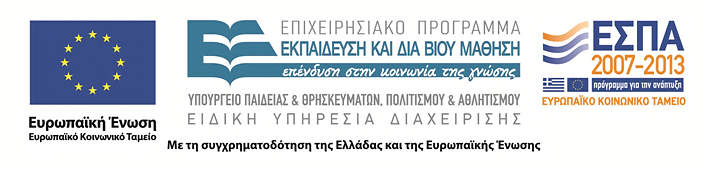 3
Σκοποί  ενότητας
Κατανόηση της σπουδαιότητας ύπαρξης κανόνων ακεραιότητας των δεδομένων,
Ικανότητα κατανόησης κανόνων ακεραιότητας με τη βοήθεια ποικίλων παραδειγμάτων,
Ικανότητα διατύπωσης κανόνων ακεραιότητας σε SQL.

Σημείωση:
Οι διαφάνειες βασίζονται στο σύγγραμμα:
C. J. Date. Εισαγωγή στα Συστήματα Βάσεων Δεδομένων. 6η έκδοση, Κλειδάριθμος, 1998.
4
Ακεραιότητα
Περιεχόμενα ενότητας
Έννοια της ακεραιότητας δεδομένων,
Διατύπωση κανόνων ακεραιότητας,
Είδη κανόνων ακεραιότητας,
Υποστήριξη κανόνων ακεραιότητας στην SQL.
5
Ακεραιότητα
Έννοια της ακεραιότητας δεδομένων
Ο όρος ακεραιότητα χρησιμοποιείται για να αναφερόμαστε στην ακρίβεια ή ορθότητα των δεδομένων της βάσης δεδομένων.

Όταν λέμε ότι η βάση δεδομένων είναι σε κατάσταση ακεραιότητας εννοούμε ότι η βάση δεδομένων είναι σωστή –που σημαίνει ότι δεν παραβιάζει κανέναν από τους γνωστούς κανόνες ακεραιότητας.

Η ακεραιότητα είναι σημαντικό ζήτημα τόσο κατά το χρόνο σχεδίασης όσο και κατά το χρόνο εκτέλεσης.
6
Ακεραιότητα
Διατύπωση κανόνων ακεραιότητας (1 από 5)
Οι κανόνες ακεραιότητας τηρούνται στον κατάλογο του συστήματος. Επιβάλλονται από το υποσύστημα ακεραιότητας του DBMS, που είναι υπεύθυνο για την παρακολούθηση των πράξεων ενημέρωσης του χρήστη (πράξεις INSERT, UPDATE και DELETE) ώστε να εξασφαλίζεται ότι οι πράξεις αυτές δεν παραβιάζουν κανέναν από τους γνωστούς κανόνες.
7
Ακεραιότητα
Διατύπωση κανόνων ακεραιότητας (2 από 5)
Σε υποθετική γλώσσα

Παράδειγμα:
CREATE INTEGRITY RULE PR4
		FORALL PX (PX.WEIGHT > 0)
ON ATTEMPTED VIOLATION REJECT;

Ένας τρόπος για να πούμε ότι τα βάρη των εξαρτημάτων πρέπει να είναι θετικά.
8
Ακεραιότητα
Διατύπωση κανόνων ακεραιότητας (3 από 5)
Ένας κανόνας ακεραιότητας αποτελείται από τρία μέρη:
1.  Ένα όνομα,
2. Μια δέσμευση (constraint) που πρέπει να ικανοποιείται, η οποία καθορίζεται με μια παράσταση με τιμή αληθείας. Ο κανόνας ακεραιότητας ικανοποιείται αν και μόνο αν η δέσμευση δίνει την τιμή αληθές,
3.  Μια απόκριση παραβίασης που καθορίζεται με τη φράση ON ATTEMPTED VIOLATION η οποία υποδεικνύει στο σύστημα τι να κάνει αν ένας χρήστης επιχειρήσει να παραβιάσει τον κανόνα.
Ακεραιότητα
9
Διατύπωση κανόνων ακεραιότητας (4 από 5)
Όταν εκτελείται μια εντολή CREATE INTEGRITY RULE για να δημιουργηθεί ένας κανόνας ακεραιότητας, το σύστημα πρέπει να ελέγξει αν η τρέχουσα κατάσταση της βάσης δεδομένων ικανοποιεί την καθορισμένη δέσμευση. 

Αν δεν την ικανοποιεί, ο νέος κανόνας πρέπει να απορριφθεί. διαφορετικά, ο κανόνας θα γίνει δεκτός (δηλαδή θα αποθηκευτεί στον κατάλογο) και θα επιβάλλεται η εφαρμογή του από εκεί και πέρα.
10
Ακεραιότητα
Διατύπωση κανόνων ακεραιότητας (5 από 5)
Κατάργηση υπάρχοντος κανόνα:
DESTROY INTEGRITY RULE κανόνας;
 
Παράδειγμα:
DESTROY INTEGRITY RULE PR4;
11
Ακεραιότητα
Είδη κανόνων ακεραιότητας
Οι κανόνες ακεραιότητας μπορούν να καταταχθούν σε τέσσερις κατηγορίες: κανόνες πεδίων ορισμού, κανόνες γνωρισμάτων, κανόνες σχέσεων και κανόνες βάσης δεδομένων.
 
1. Ένας κανόνας πεδίου ορισμού καθορίζει τις επιτρεπτές τιμές για ένα δεδομένο πεδίο ορισμού.
2. Ένας κανόνας γνωρίσματος καθορίζει τις επιτρεπτές τιμές για ένα δεδομένο γνώρισμα.
3.  Ένας κανόνας σχέσης καθορίζει τις επιτρεπτές τιμές για μια δεδομένη σχέση.
4. Ένας κανόνας βάσης δεδομένων καθορίζει τις επιτρεπτές τιμές για μια δεδομένη βάση δεδομένων.
12
Ακεραιότητα
Κανόνες πεδίων ορισμού (1 από 2)
Ο κανόνας ακεραιότητας πεδίου ορισμού για ένα δεδομένο πεδίο ορισμού είναι ακριβώς ο ορισμός του συνόλου των τιμών που αποτελούν το πεδίο ορισμού.
Παράδειγμα:
CREATE DOMAIN QTY NUMERIC (9)
	FORALL QTY (QTY > 0 AND
			   QTY ≤ 5000 AND
      			   MOD (QTY, 50) = 0);

Η δέσμευση λέει ότι οι ποσότητες πρέπει να είναι θετικά πολλαπλάσια του 50 και να μην υπερβαίνουν το 5000.
13
Ακεραιότητα
Κανόνες πεδίων ορισμού (2 από 2)
Η κατάργηση ενός κανόνα ακεραιότητας πεδίου ορισμού μπορεί να γίνει μόνο με την κατάργηση του ίδιου του πεδίου ορισμού.
14
Ακεραιότητα
Κανόνες γνωρισμάτων
Ο κανόνας ακεραιότητας γνωρίσματος για ένα δεδομένο γνώρισμα είναι ακριβώς ο καθορισμός του πεδίου ορισμού από το οποίο παίρνει τις τιμές του αυτό το γνώρισμα.

Παράδειγμα:
SNAME DOMAIN (NAME)
15
Ακεραιότητα
Κανόνες σχέσεων (1 από 6)
Ένας κανόνας σχέσης για μια δεδομένη σχέση είναι ένας κανόνας που αναφέρεται μόνο στη δεδομένη σχέση και όχι σε οποιαδήποτε άλλη σχέση ούτε σε οποιοδήποτε πεδίο ορισμού.

Παραδείγματα:
1) CREATE INTEGRITY RULE SR7
      FORALL S (IF S.CITY = ‘London’ THEN S.STATUS = 20)
ON ATTEMPTED VIOLATION REJECT;

Οι προμηθευτές του Λονδίνου πρέπει να έχουν τιμή αξιολόγησης 20.
16
Ακεραιότητα
Κανόνες σχέσεων (2 από 6)
2) CREATE INTEGRITY RULE RX1
	S.STATUS ≥ 0 AND S.STATUS ≤ 100;

Πρόσθετη δέσμευση στο γνώρισμα STATUS, πέρα από τη σχετική δέσμευση του γνωρίσματος.


3) CREATE INTEGRITY RULE RX2
	FORALL SCPX (FORALL SCPY
   	       (IF SCPX.S# = SCPY.S#
THEN SCPX.CITY = SCPY.CITY));
17
Ακεραιότητα
Κανόνες σχέσεων (3 από 6)
Έχουμε δύο δέσμιες μεταβλητές, τις SCPX και SCPY, που πραγματικά έχουν πεδίο τιμών την ίδια σχέση SCP. Η δέσμευση λέει ότι, όποτε δύο συστοιχίες της SCP συμφωνούν στην τιμή του S#, θα συμφωνούν και στην τιμή του CITY, δηλαδή υπάρχει μια συναρτησιακή εξάρτηση από το S# στο CITY σε αυτή τη σχέση.
Ακεραιότητα
18
Κανόνες σχέσεων (4 από 6)
4) CREATE INTEGRITY RULE RX3
	IF SX.S# = SY.S# THEN SX.SNAME = SY.SNAME
				AND SX.STATUS = SY.STATUS
				AND SX.CITY = SY.CITY;

Αν δύο συστοιχίες της S συμφωνούν στην τιμή του S#, συμφωνούν επίσης στην τιμή όλων των άλλων γνωρισμάτων, δηλαδή είναι η ίδια συστοιχία.
19
Ακεραιότητα
Κανόνες σχέσεων (5 από 6)
5) CREATE INTEGRITY RULE RX4
	COUNT (P WHERE P.COLOR = ‘Red’) > 1;
ή διαφορετικά:
CREATE INTEGRITY RULE RX4
	EXISTS PX (EXISTS PY (PX.P# ≠ PY.P# AND
		          PX.COLOR = ‘Red’ AND
		          PY.COLOR = ‘Red’));
δηλαδή πρέπει να υπάρχουν τουλάχιστον δύο κόκκινα εξαρτήματα.
20
Ακεραιότητα
Κανόνες σχέσεων (6 από 6)
Μια δέσμευση σχέσης είναι ένας μεμονωμένος κανόνας ακεραιότητας.
Το κατηγόρημα σχέσης μιας δεδομένης σχέσης ορίζεται ότι είναι το λογικό AND  όλων των δεσμεύσεων σχέσης και όλων των δεσμεύσεων γνωρισμάτων οι οποίες εφαρμόζονται στη συγκεκριμένη σχέση και υποδηλώνει το τι σημαίνει η σχέση.
21
Ακεραιότητα
Κανόνες βάσης δεδομένων (1 από 4)
Ένας κανόνας βάσης δεδομένων είναι ένας κανόνας που 
αλληλοσχετίζει δύο ή περισσότερες σχέσεις.

Παράδειγμα:
CREATE INTEGRITY RULE C95
	FORALL SX (FORALL SPX
		  (IF SX.STATUS < 20 AND SX.S# = SPX.S#
				THEN SPX.QTY ≤ 500));
Κανένας προμηθευτής με τιμή αξιολόγησης μικρότερη από το 20 
δεν μπορεί να προμηθεύει κανένα εξάρτημα σε ποσότητα 
μεγαλύτερη από 500.
22
Ακεραιότητα
Κανόνες βάσης δεδομένων (2 από 4)
Η γενική σύνταξη ενός κανόνα βάσης δεδομένων είναι σε γενικές γραμμές ίδια με τη σύνταξη ενός κανόνα σχέσης:
 
CREATE INTEGRITY RULE κανόνας
δέσμευση
[ON ATTEMPTED VIOLATION ενέργεια];
 
Η δέσμευση πρέπει να περιλαμβάνει τουλάχιστον μια «συνθήκη σύζευξης», με δύο διαφορετικές μεταβλητές, που έχουν πεδία τιμών δύο διαφορετικές σχέσεις.
Η προεπιλεγμένη ενέργεια είναι η ROLLBACK (ανασκευή).
23
Ακεραιότητα
Κανόνες βάσης δεδομένων (3 από 4)
Παραδείγματα:
1) CREATE INTEGRITY RULE DBX1
	FORALL SP (EXISTS S (S.S# = SP.S#) AND
	EXISTS P (P.P# = SP.P#));

Για κάθε αποστολή υπάρχει ένας αντίστοιχος προμηθευτής και ένα αντίστοιχο εξάρτημα.
24
Ακεραιότητα
Κανόνες βάσης δεδομένων (4 από 4)
2) CREATE INTEGRITY RULE DBX2
	FORALL P EIXSTS SP (SP.P# = P.P#);
Κάθε εξάρτημα πρέπει να έχει τουλάχιστον μία αποστολή.

3) CREATE INTEGRITY RULE DBX3
	FORALL P (SUM (SP WHERE SP.P# = P.P#, QTY) ≤ 2000);

Κανένα εξάρτημα δεν μπορεί να έχει συνολική ποσότητα αποστολών πάνω από 2000.
25
Ακεραιότητα
Κανόνες κατάστασης και κανόνες μετάβασης (1 από 2)
Όλα τα παραδείγματα που είδαμε ήταν κανόνες κατάστασης –αφορούσαν τις σωστές καταστάσεις της βάσης δεδομένων.
Υπάρχουν όμως και κανόνες μετάβασης από τη μία κατάσταση στην άλλη.

Παραδείγματα:
1) CREATE INTEGRITY RULE SR9
	FORALL S΄  FORALL S
	(IF S΄.S# = S.S# THEN S΄.STATUS ≤ S.STATUS);
26
Ακεραιότητα
Κανόνες κατάστασης και κανόνες μετάβασης (2 από 2)
όπου S΄ μια μεταβλητή πεδίου τιμών της αντίστοιχης σχέσης, όπως ήταν πριν από τη συγκεκριμένη πράξη ενημέρωσης.
Καμία τιμή αξιολόγησης δεν πρέπει ποτέ να μειώνεται.

2) CREATE INTEGRITY RULE AR43
	FORALL S
		(SUM (SP WHERE SP.S# = S.S#, QTY) ≥
		SUM (SP΄ WHERE SP΄.S# = S.S#, QTY));

Η ολική ποσότητα ενός δεδομένου εξαρτήματος για όλους τους προμηθευτές, μπορεί μόνο να αυξάνεται.
Το παραπάνω είναι ένα παράδειγμα κανόνα μετάβασης βάσης δεδομένων.
27
Ακεραιότητα
Υποψήφια και ξένα κλειδιά (1 από 2)
Παραδείγματα:
1) CREATE INTEGRITY RULE RX3
	IF SX.S# = SY.S# THEN SX.SNAME = SY.SNAME
				AND SX.STATUS = SY.STATUS
				AND SX.CITY = SY.CITY;

Το S# είναι υποψήφιο κλειδί της σχέσης S.
28
Ακεραιότητα
Υποψήφια και ξένα κλειδιά (2 από 2)
2) CREATE INTEGRITY RULE SPSFK
	FORALL SP (EXISTS S (S.S# = SP.S#))
ON ATTEMPTED VIOLATION 
DELETE SP WHERE NOT EXISTS S (S.S# = SP.S#);

Το S# είναι ξένο κλειδί της σχέσης SP.
29
Ακεραιότητα
Υποστήριξη από την SQL
Η SQL υποδιαιρεί αυτούς τους κανόνες στις τρεις παρακάτω μεγάλες κατηγορίες:
	Κανόνες πεδίων ορισμού
	Κανόνες βασικών πινάκων
	Γενικοί κανόνες («διαβεβαιώσεις- assertions»)
30
Ακεραιότητα
Κανόνες διαβεβαίωσης (1 από 4)
Δημιουργία διαβεβαίωσης:
CREATE ASSERTION κανόνας 
CHECK (παράσταση συνθήκης);

Κατάργηση διαβεβαίωσης:
DROP ASSERTION κανόνας;
31
Ακεραιότητα
Κανόνες διαβεβαίωσης (2 από 4)
Παραδείγματα:
1) CREATE ASSERTION IC13 CHECK
((SELECT MIN (S.STATUS) FROM S) > 4);
Κάθε προμηθευτής έχει τιμή αξιολόγησης τουλάχιστον πέντε.

2) CREATE ASSERTION IC18 CHECK
	(NOT EXISTS (SELECT * FROM P
		WHERE NOT (P.WEIGHT > 0)));
Κάθε εξάρτημα έχει βάρος θετικό.
32
Ακεραιότητα
Κανόνες διαβεβαίωσης (3 από 4)
3) CREATE ASSERTION IC19 CHECK
	(NOT EXISTS (SELECT * FROM P
		WHERE P.COLOR = ‘Red’
		AND P.CITY <> ‘London’));

Όλα τα κόκκινα εξαρτήματα πρέπει να είναι αποθηκευμένα στο Λονδίνο.
33
Ακεραιότητα
Κανόνες διαβεβαίωσης (4 από 4)
4) CREATE ASSERTION IC46 CHECK
	(NOT EXISTS (SELECT * FROM P, SP
		WHERE P.P# = SP.P#
		AND (P.WEIGHT * SP.QTY) > 20000));

Καμία αποστολή δεν έχει ολικό βάρος μεγαλύτερο από 20.000.
34
Ακεραιότητα
Τέλος Ενότητας
Επεξεργασία υλικού:
Χαρτώνας Αλέξανδρος
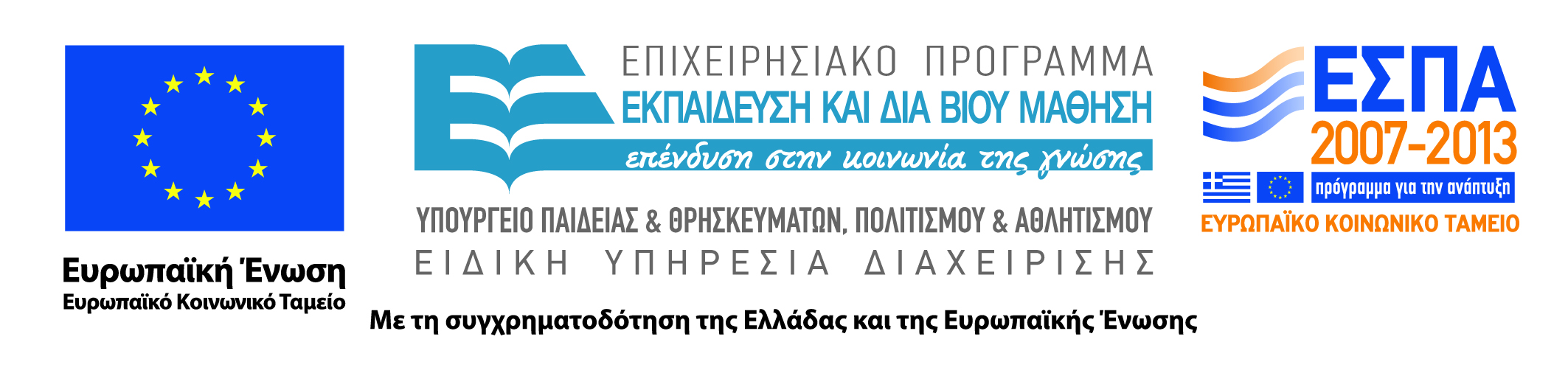 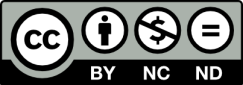